Муниципальное автономное дошкольное образовательное учреждение «Детский сад «Чебурашка» п. Алябьевский»
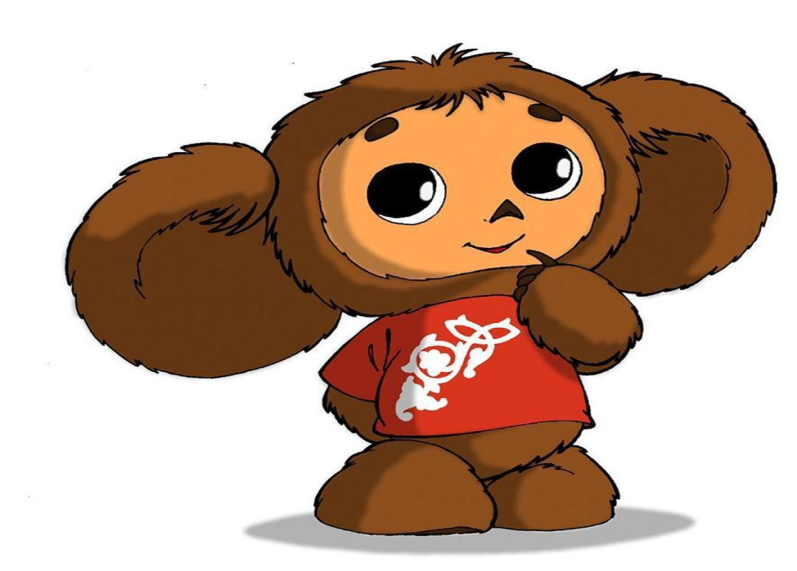 История образования организации
В  1977 году был заложен первый камень нашего детского сада. Двухэтажное  кирпичное здание детского сада на 6 групп  построено по типовому проекту на 140 мест, появилось в поселении на улице Новоселов	И вот в октябре 1979 года, впервые в стенах этого здания зазвучали детские голоса.
В это время сложился сильный, творческий и работоспособный коллектив
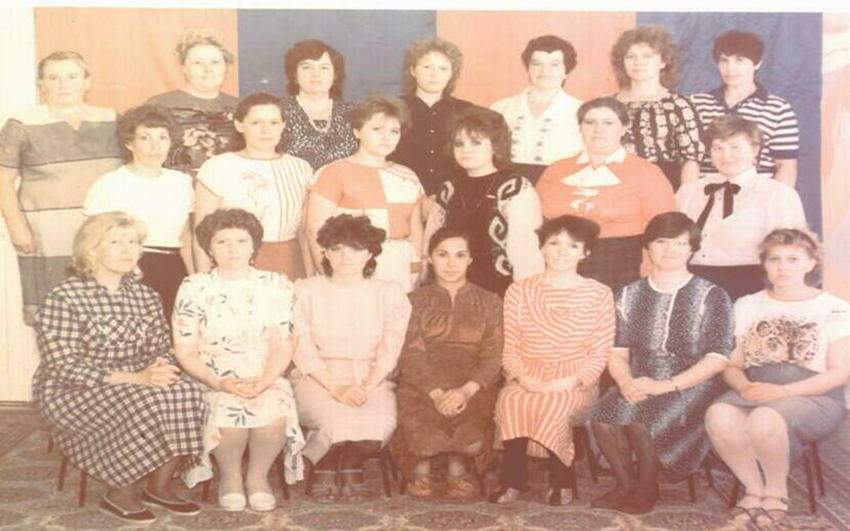 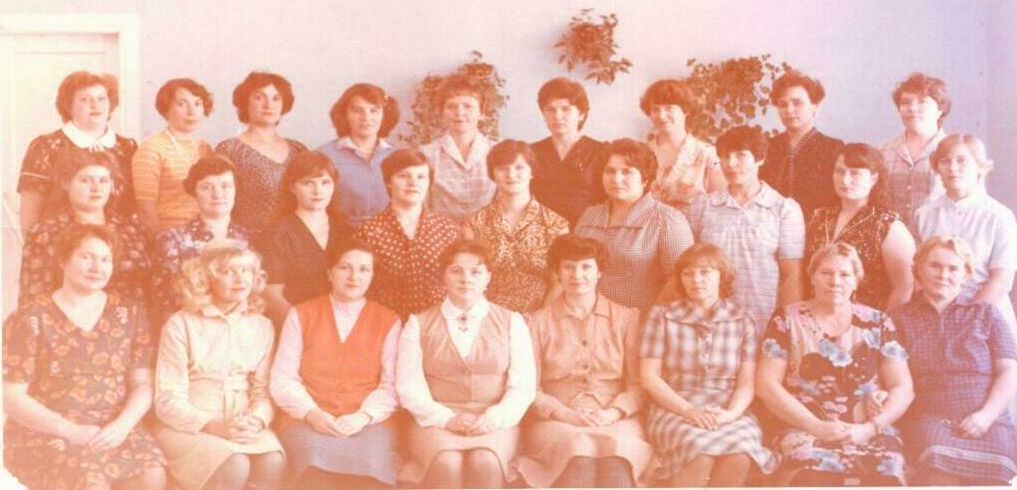 Коллектив пополнялся новыми специалистами
В 1995 году через трудные годы перестройки и финансовой нестабильности   вышел  детский сад в большое плавание, как государственное  дошкольное образовательное учреждение
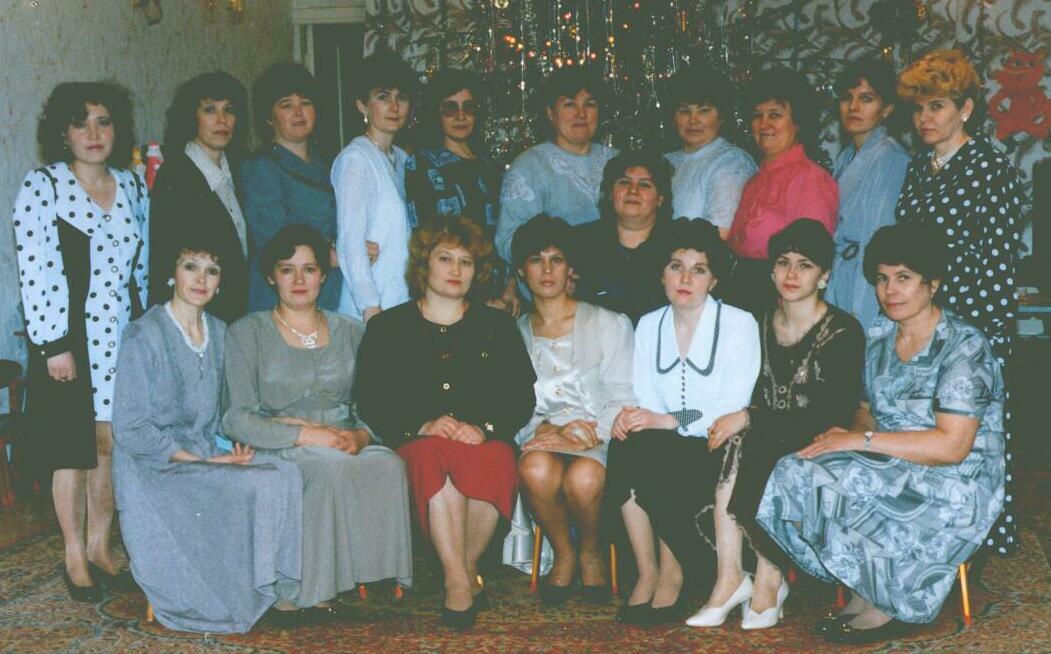 В 2011 году был введен в эксплуатацию новый корпус детского сада на 30 мест
Большая заслуга  в развитии  дошкольного учреждения принадлежит дружному, слаженному коллективу.
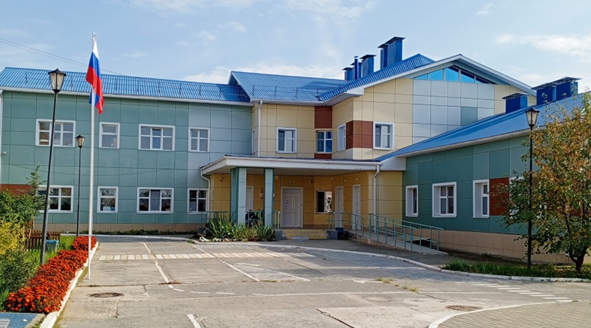 На сегодняшний день детский сад востребован  и пользуется авторитетом у родителей.
Коллектив детского сада – это грамотные специалисты, внедряющие инновационные технологии, формы и методы обучения и воспитания детей дошкольного возраста.
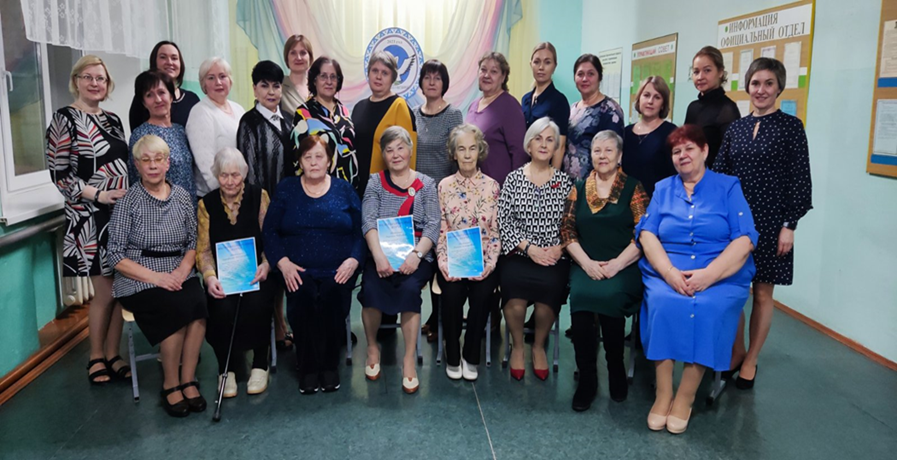 Наши ветераны педагогического труда